My future as a Historian
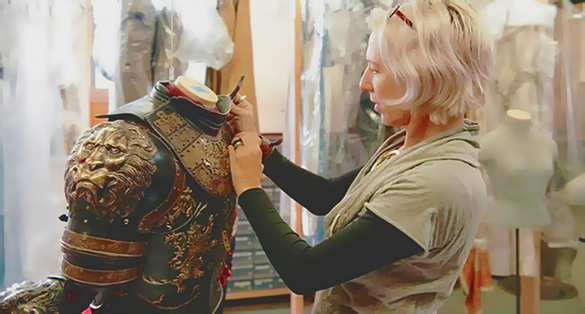 Civil Servant
Costume Designer
Archeologist
Museum Curator
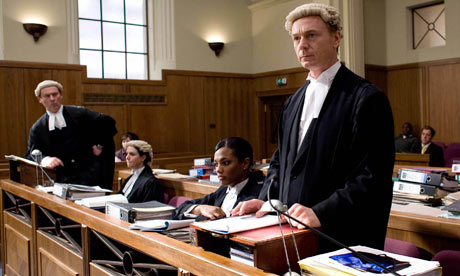 Politician
Librarian
Lawyer
Conservation of artefacts
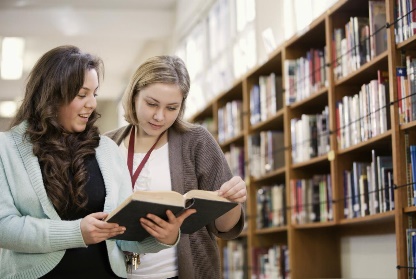 What great heights will my skills take me to?
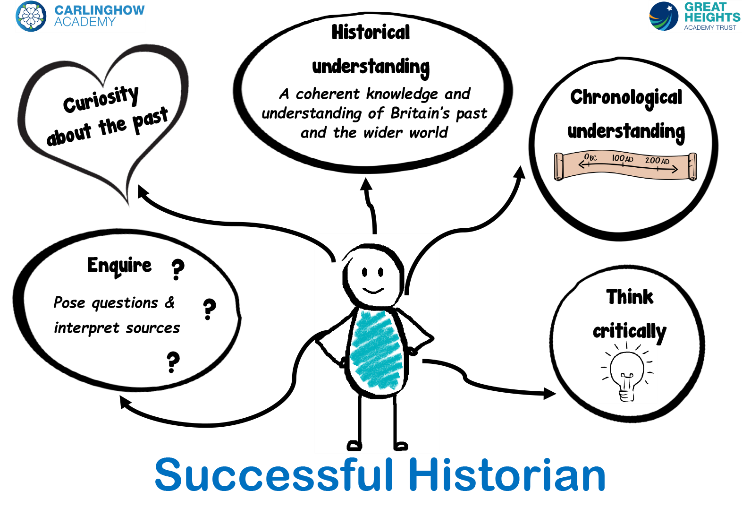 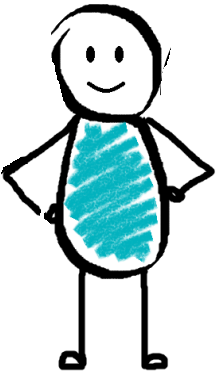